のは好きですが….
あそぶのは好きですが、べんきょうするのは好きじゃありません。
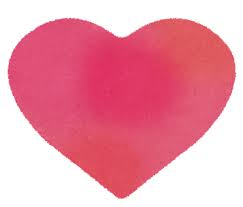 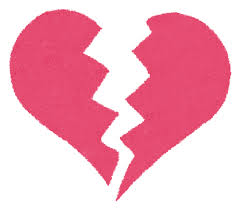 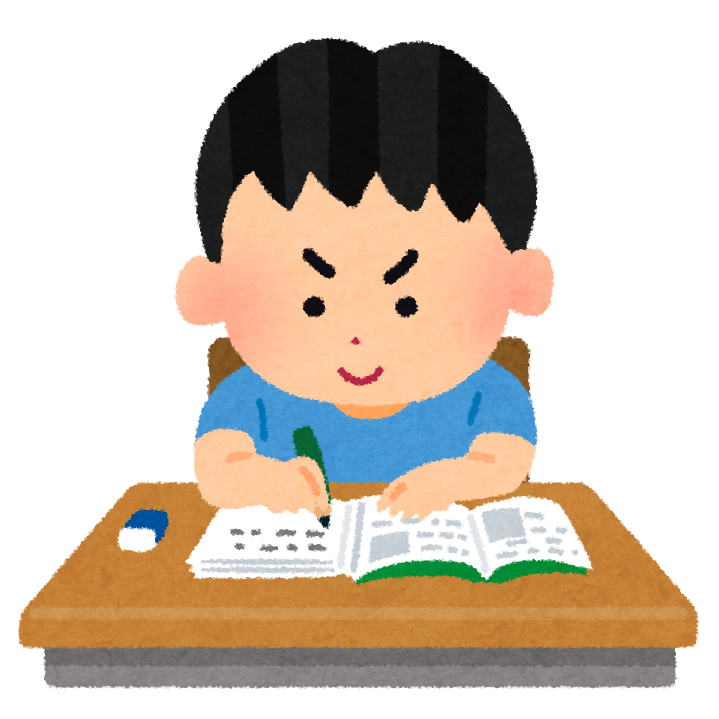 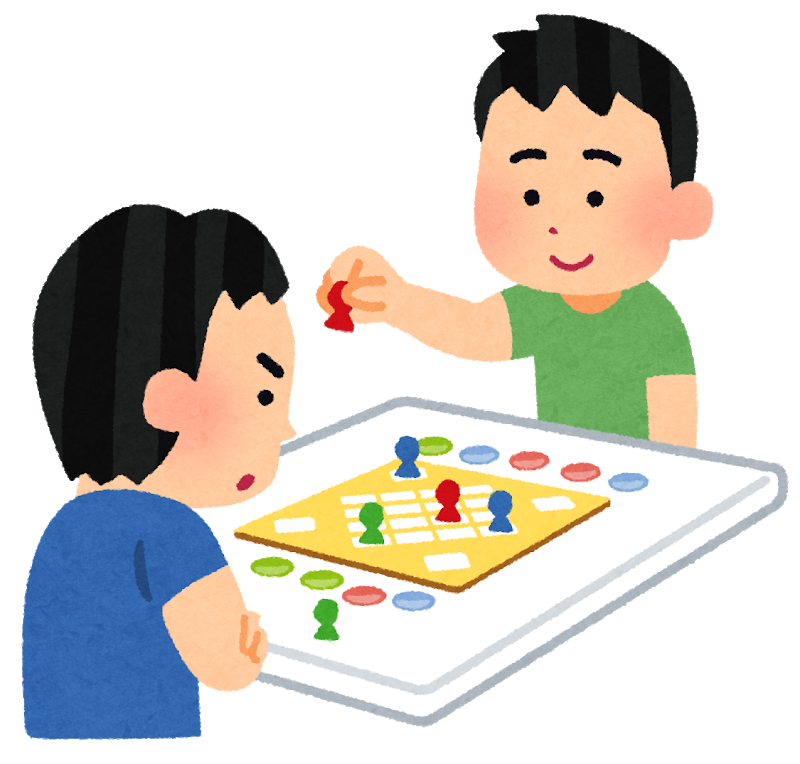 ①
②
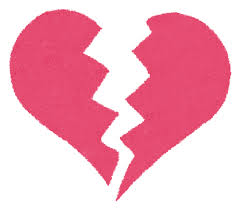 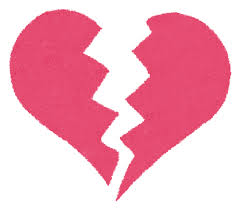 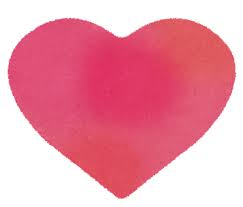 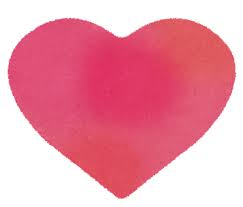 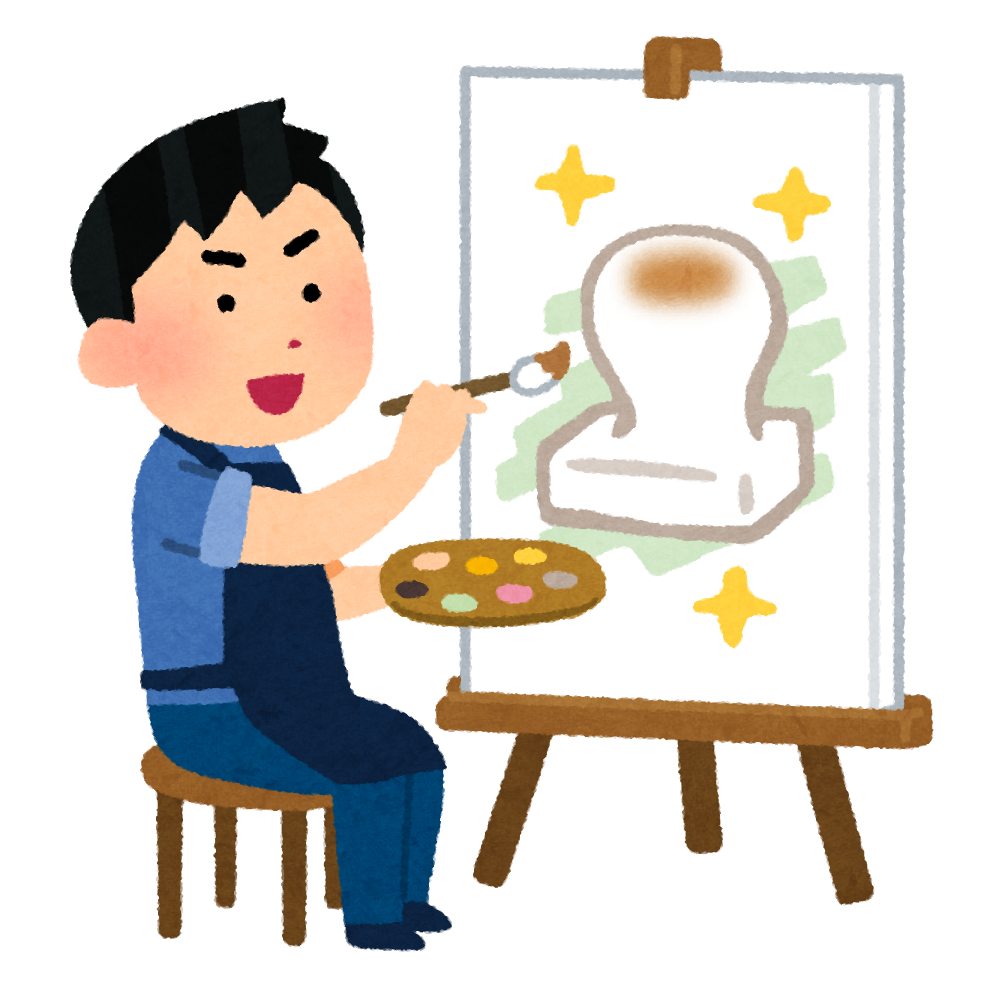 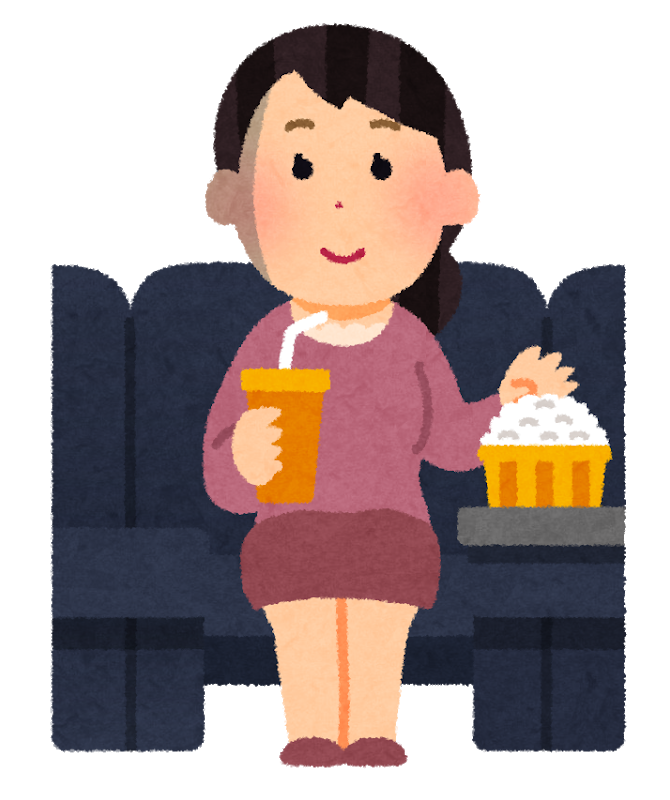 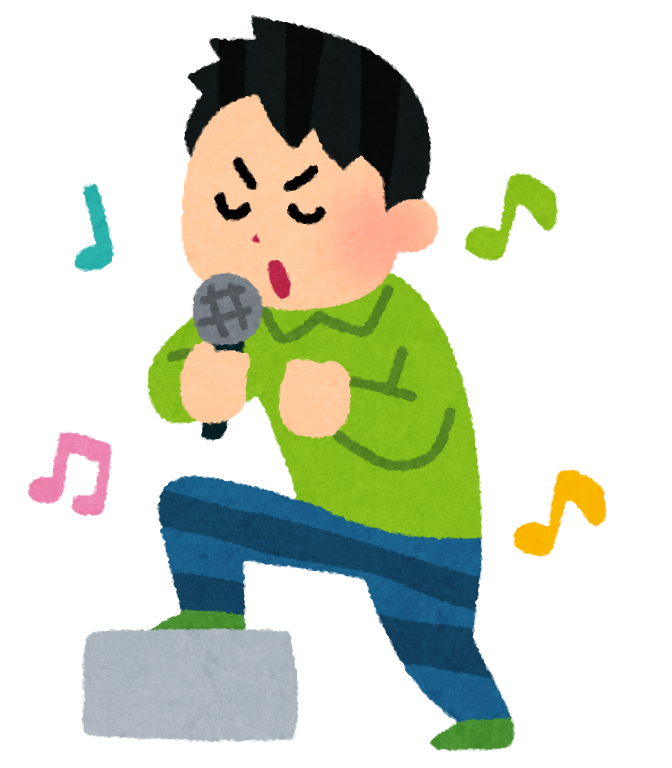 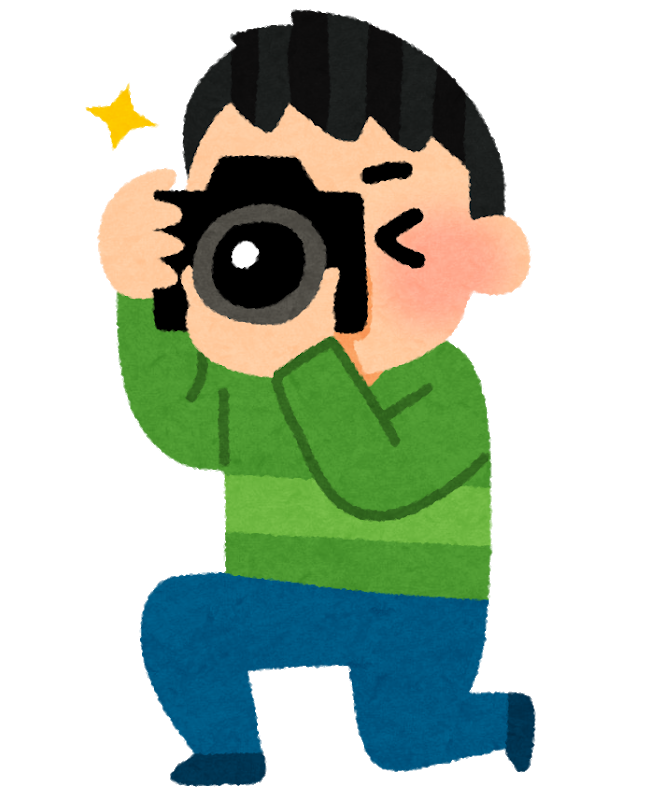 ③
④
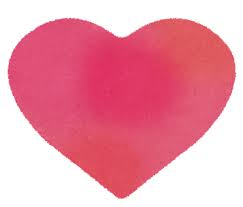 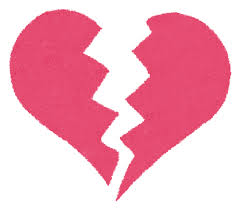 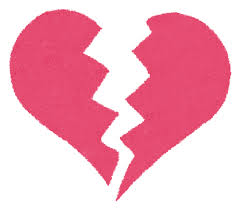 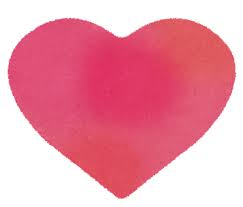 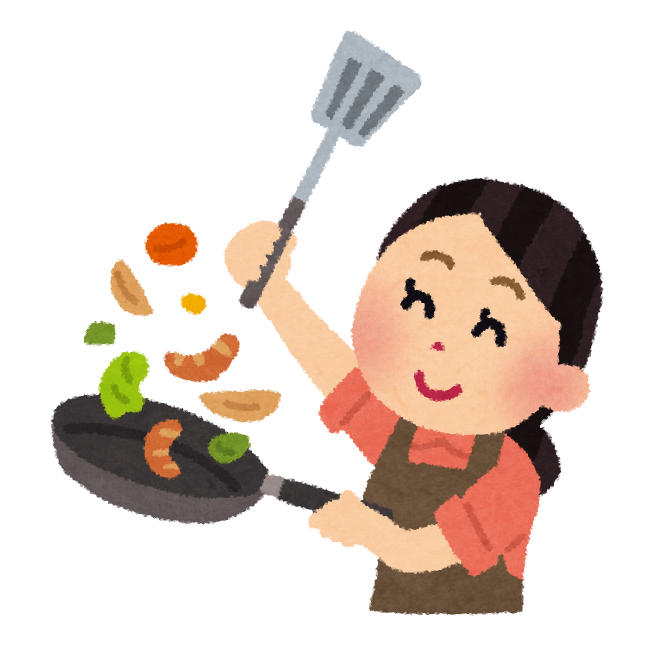 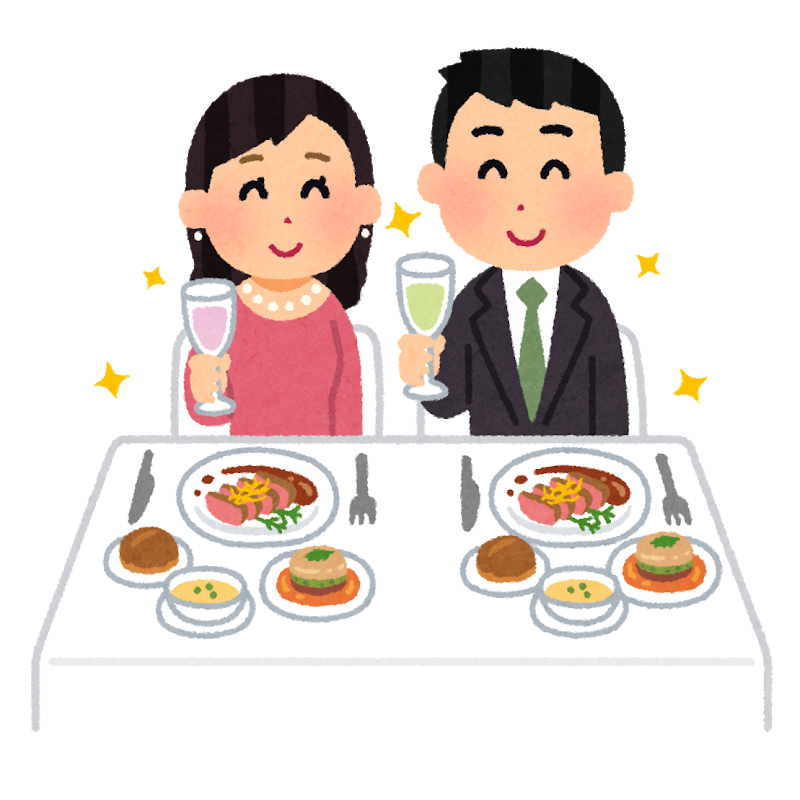 ？
？